Memori Internal
Karakteristik Memori
Lokasi
Kapasitas
Unit transfer
Metode Akses
Kinerja
Jenis fisik
Sifat-sifat fisik
Organisasi
Lokasi
CPU (register)
Internal (main memori)
External (secondary memori)
Kapasitas
Ukuran Word
Satuan alami organisasi memori
Banyaknya words
atau Bytes
Satuan Transfer
Internal
Jumlah bit dalam sekali akses
Sama dengan jumlah saluran data (= ukuran word)
External
Dalam satuan block yg merupakan kelipatan word
Addressable unit
Lokasi terkecil yang dpt dialamati secara uniq
Secara internal biasanya sama dengan Word
Untuk	disk digunakan satuan Cluster
Metode Akses
 Sekuensial
Mulai dari awal sampai lokasi yang dituju
Waktu akses tergantung pada lokasi data dan lokasi sebelumnya
Contoh tape
 Direct
Setiap	blocks memilki	address yg unique
Pengaksesan dengan cara lompat ke kisaran umum (general  vicinity) ditambah pencarian sekuensial
Waktu akses tdk tergantung pada lokasi dan lokasi sebelumnya
contoh disk
Metode Akses
 Random
Setiap lokasi memiliki alamat tertentu
Waktu akses tdk tergantung pada urutan akses sebelumnya
Contoh RAM
 Associative
Data dicarai berdasarkan isinya bukan berdasarkan alamatnya
Waktu akses tdk tergantung terhadap lokasi atau pola akses  sebelumnya
Contoh: cache
Hierarki Memori
Register
Dalam	CPU
Internal/Main memory
Bisa lebih dari satu level dengan adanya cache
“RAM”
External memory
Penyimpan cadangan
Performance
Access time
Waktu untuk melakukan operasi baca-tulis
Memory Cycle time
Diperlukan waktu tambahan untuk recovery sebelum  akses berikutnya
Access time + recovery
Transfer Rate
Kecepatan transfer data ke/dari unit memori
Jenis Fisik
Semiconductor
RAM
Magnetic
Disk & Tape
Optical
CD & DVD
Others
Bubble
Hologram
Karakteristik
Decay
Volatility
Erasable
Power consumption

Organisasi
Susunan fisik bit-bit untuk membentuk word
Hierarki
Registers
L1 Cache
L2 Cache
Main memory
Disk cache
Disk
Optical
Tape
Locality of Reference
Selama berlangsungnya eksekusi suatu  program, referensi memori cenderung untuk  mengelompok (cluster)
Contoh: loops
Memori Semiconductor
RAM
Penamaan yang salah karena semua memori  semiconductor adalah random access (termasuk  ROM)
Read/Write
Volatile
Penyimpan sementara
Static atau dynamic
Dynamic RAM
 Bit tersimpan berupa muatan dalam capacitor
 Muatan dapat bocor
 Perlu di-refresh
 Konstruksi sederhana
 Ukuran per bit nya kecil
 Murah
 Perlu	refresh-circuits
 Lambat
 Main memory
Static RAM
 Bit disimpan sebagai switches	on/off
 Tidk ada kebocoran
 Tdk perlu	refreshing
 Konstruksi lebih complex
 Ukuran per bit lebih besar
 Lebih mahal
 Tidak memerlukan refresh-circuits
 Lebih cepat
 Cache
Read Only Memory (ROM)
Menyimpan secara permanen
Untuk
Microprogramming
Library subroutines
Systems programs (BIOS)
Function tables
Jenis ROM
 Ditulisi pada saat dibuat
Sangat mahal
 Programmable (once)
PROM
Diperlukan peralatan khusus untuk memprogram
 Read “mostly”
Erasable Programmable (EPROM)
Dihapus dg sinar UV
Electrically Erasable (EEPROM)
Perlu waktu lebih lama untuk menulisi
Flash memory
Menghapus seleuruh memori secara electris
Organisasi
16Mbit chip dapat disusun dari 1M x 16 bit word
1 bit/chip memiliki 16 lots dengan bit ke 1 dari  setiap word berada pada chip 1
16Mbit chip dapat disusun dari array: 2048 x  2048 x 4bit
Mengurangi jumlah addres pins
Multiplex row address dg column address
11 pins untuk address (211=2048)
Menambah 1 pin kapasitas menjadi 4x
Refreshing
Rangkaian Refresh diamsukkan dalam chip
Disable chip
Pencacahan melalui baris
Read & Write back
Perlu waktu
Menurunkan kinerja
Contoh: 16 Mb DRAM (4M x 4)
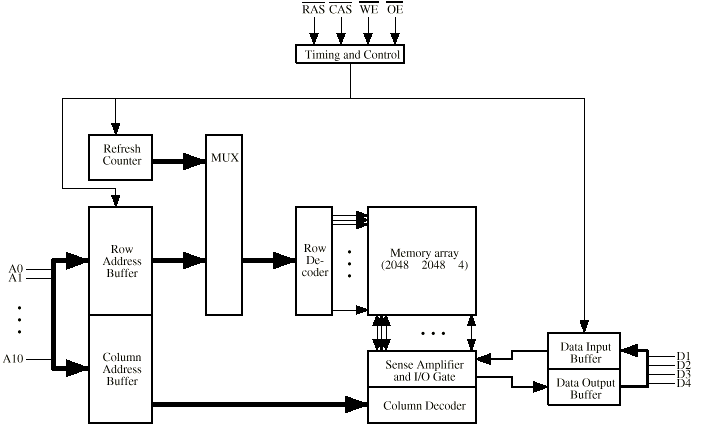 Packaging
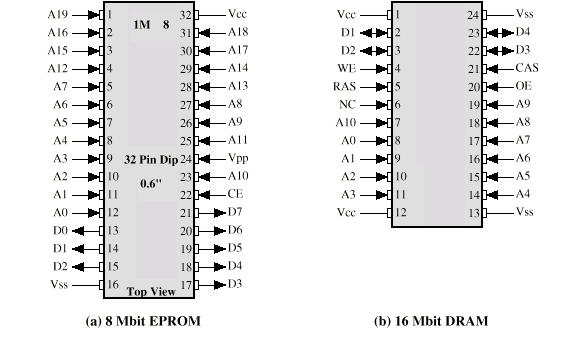 Organisation  Module
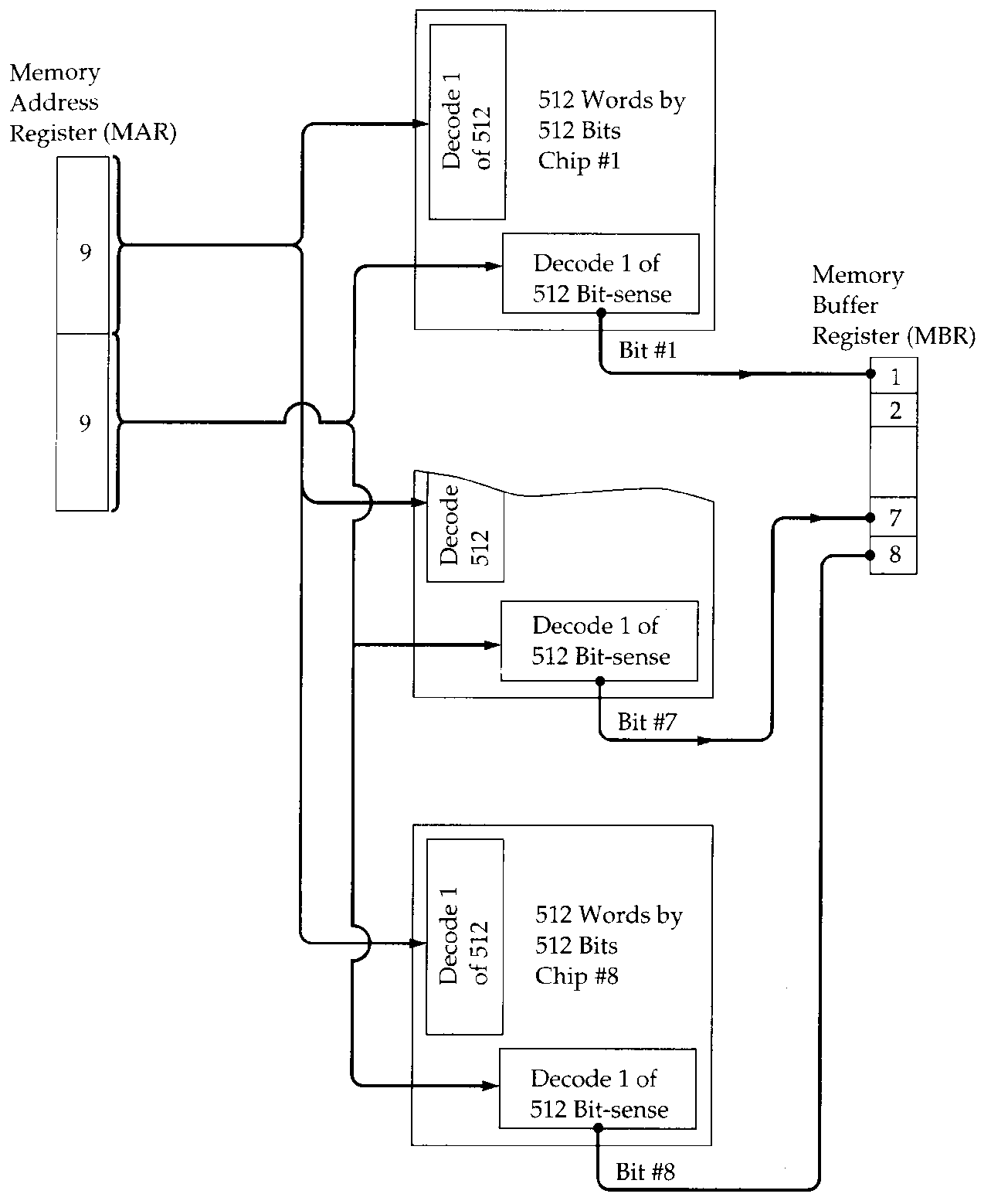 Abdul Rouf - 25
Organisation	Modul (2)
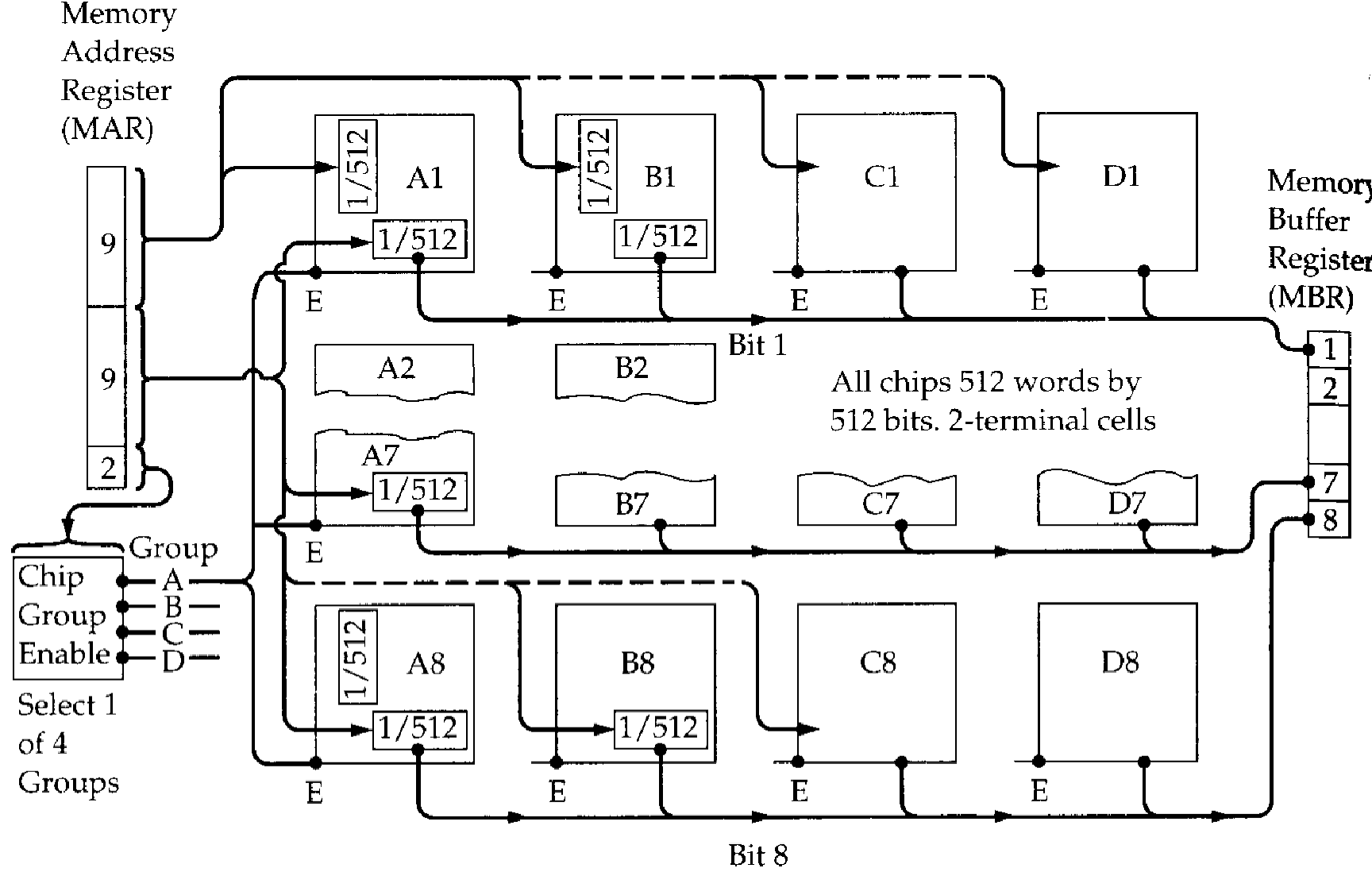 Abdul Rouf - 26
Koreksi kesalahan
Rusak berat
Cacat/rusak Permanent
Rusak ringan
Random, non-destructive
Rusak non permanent
Dideteksi menggunakan Hamming code
Error Correcting Code Function
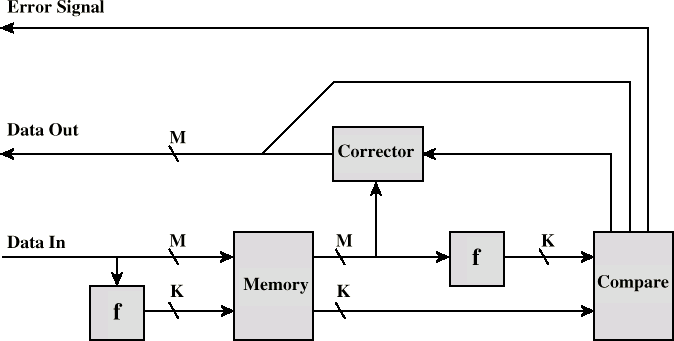 Cache
Memori cepat dg kapasitas yg sedikit
Terletak antara main memory dengan CPU
Bisa saja diletakkan dalam chip CPU atau  module tersendiri
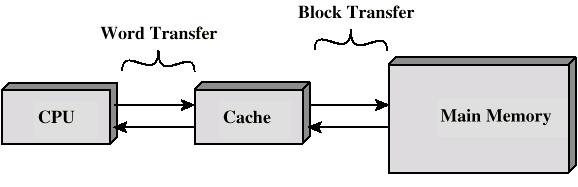 Operasi pada Cache
CPU meminta isi data dari lokasi memori  tertentu
Periksa data tersebut di cache
Jika ada ambil dari cache (cepat)
Jika tidak ada, baca 1 block data dari main  memory ke cache
Ambil dari cache ke CPU
Cache bersisi tags untuk identitas block dari  main memory yang berada di cache
Desain Cache
Ukuran (size)
Fungsi Mapping
Algoritma penggantian (replacement algrthm)
Cara penulisan (write policy)
Ukuran Block
Jumlah Cache
Size
Cost
Semakin besar semakin mahal
Speed
Semakin besar semakin cepat
Check data di	cache perlu waktu
Organisasi Cache
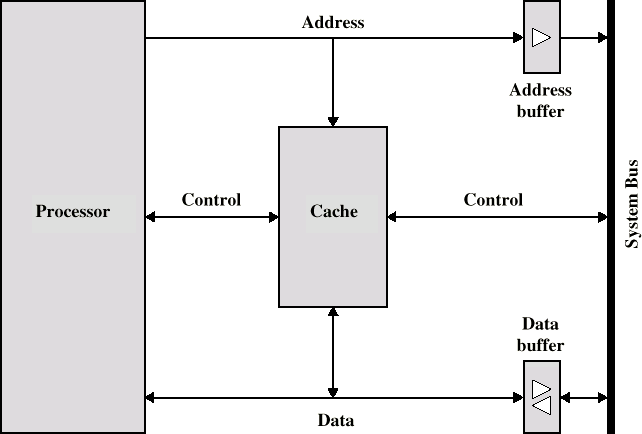 Fungsi Mapping
Ukuran Cache	64kByte
Ukuran	block	4 bytes
diperlukan 16k (214) alamat per alamat 4 bytes
Jumlah jalur alamat cache 14
Main memory 16MBytes
Jalur alamat perlu 24 bit
(224=16M)
Direct Mapping
Setiap block main memory dipetakan hanya ke  satu jalur cache
Jika suatu	block ada di cache, maka tempatnya  sudah tertentu
Address terbagi dalam 2 bagian
LS-w-bit menunjukkan word tertentu
MS-s-bit menentukan 1 blok memori
MSB terbagi menjadi field jalur cache r dan	tag  sebesar s-r (most significant)
Struktur Alamat Direct Mapping
Tag	s-r
8
 24 bit address
Line or Slot	r	Word	w  14			2
 2 bit :	word identifier (4 byte block)
 22 bit:	block identifier
8 bit tag (=22-14)
14 bit slot atau line
 2 blocks pada line yg sama tidak boleh memiliki tag yg  sama
 Cek isi cache dengan mencari line dan Tag
Table Cache Line pada Direct  Mapping
Cache line
0
1

m-1
blocks main memori  0, m, 2m, 3m…2s-m
1,m+1, 2m+1…2s-m+1

m-1, 2m-1,3m-1…2s-1
Organisai Cache Direct  Mapping
Contoh Direct Mapping
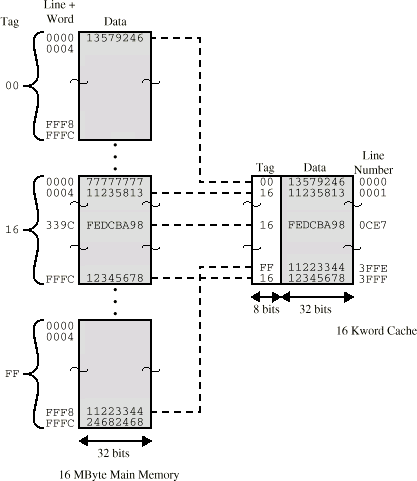 Keuntungan & Kerugian Direct  Mapping
Sederhana
Murah
Suatu blok memiliki lokasi yang tetap
Jika program mengakses 2 block yang di map ke line  yang sama secara berulang-ulang, maka cache-miss  sanagat tinggi
Associative Mapping
Blok main memori dpt di simpan ke cache line  mana saja
Alamat Memori di interpresi sbg tag dan word
Tag menunjukan identitas block memori
Setiap baris tag dicari kecocokannya
Pencarian data di Cache menjadi lama
Organisasi Cache Fully  Associative
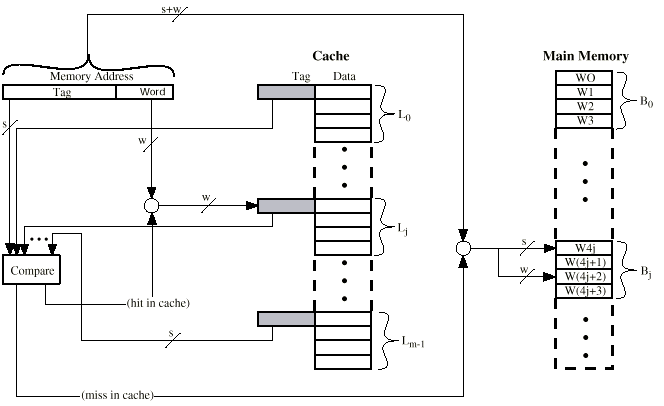 Contoh Associative Mapping
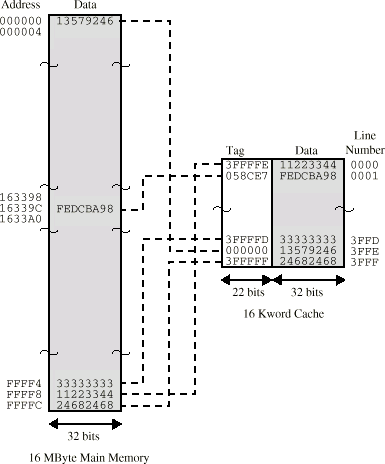 Struktur Address Associative  Mapping
Word  2 bit
Tag	22 bit
22 bit tag disimpan untuk blok data 32 bit
tag field dibandingkan dg tag entry dalam cache  untuk pengecekan data
LS 2 bits dari address menunjukkan 16 bit word  yang diperlukan dari 32 bit data block
contoh
Address
Cache line
FFFFFC
Tag	Data

FFFFFC	24682468
3FFF
Set Associative Mapping
Cache dibagi dalam sejumlah	sets
Setiap set berisi sejumlah line
Suatu blok di maps ke line mana saja dalam set
misalkan Block B dapat berada pada line mana saja  dari set i
Contoh: per set ada 2 line
2 way associative mapping
Suatu block dpt berada pada satu dari 2 lines dan  hanya dalam 1 set
Contoh Set Associative  Mapping
Nomor set 13 bit
Nomor Block dlm main memori adl modulo 213
000000, 00A000, 00B000, 00C000 … map ke set
yang sama
Organisasi Cache: Two Way Set  Associative
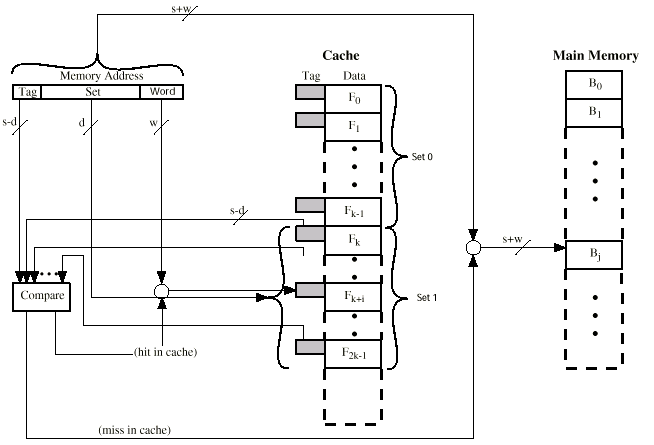 Struktur Address: Set  Associative Mapping
Word  2 bit
Tag	9 bit
Set	13 bit
set field untuk menentukan set cache set yg  dicari
Bandingkan tag field untuk mencari datanya
Contoh:
Contoh Two Way Set  Associative Mapping
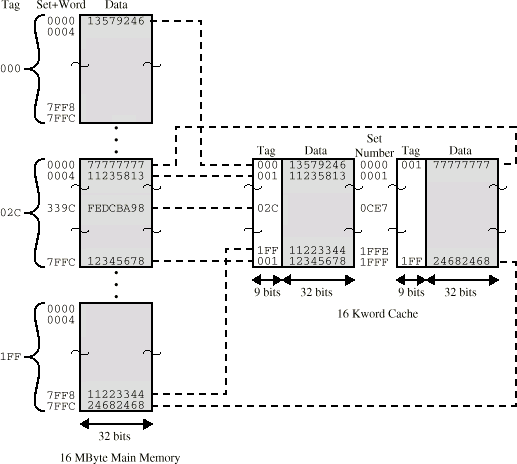 Replacement Algorithms (1)  Direct mapping
Tidak ada pilihan
Setiap block hanya di map ke 1 line
Ganti line tersebut
Replacement Algorithms (2)  Associative & Set Associative
Hardware implemented algorithm (speed)
Least Recently used (LRU)
e.g. in 2 way set associative
Which of the 2 block is lru?
First in first out (FIFO)
replace block that has been in cache longest
Least frequently used
replace block which has had fewest hits
Random
Write Policy
Must not overwrite a cache block unless main  memory is up to date
Multiple CPUs may have individual caches
I/O may address main memory directly
Write through
All writes go to main memory as well as cache
Multiple CPUs can monitor main memory traffic  to keep local (to CPU) cache up to date
Lots of traffic
Slows down writes

Remember bogus write through caches!
Write back
Updates initially made in cache only
Update bit for cache slot is set when update  occurs
If block is to be replaced, write to main memory  only if update bit is set
Other caches get out of sync
I/O must access main memory through cache
N.B. 15% of memory references are writes
Pentium Cache
Foreground reading
Find out detail of Pentium II cache systems
NOT just from Stallings!
Newer RAM Technology (1)
Basic DRAM same since first RAM chips
Enhanced DRAM
Contains small SRAM as well
SRAM holds last line read (c.f. Cache!)
Cache DRAM
Larger SRAM component
Use as cache or serial buffer
Newer RAM Technology (2)
Synchronous DRAM (SDRAM)
 currently on DIMMs
Access is synchronized with an external clock
Address is presented to RAM
RAM finds data (CPU waits in conventional DRAM)
Since SDRAM moves data in time with system clock,  CPU knows when data will be ready
CPU does not have to wait, it can do something else
Burst mode allows SDRAM to set up stream of data  and fire it out in block
SDRAM
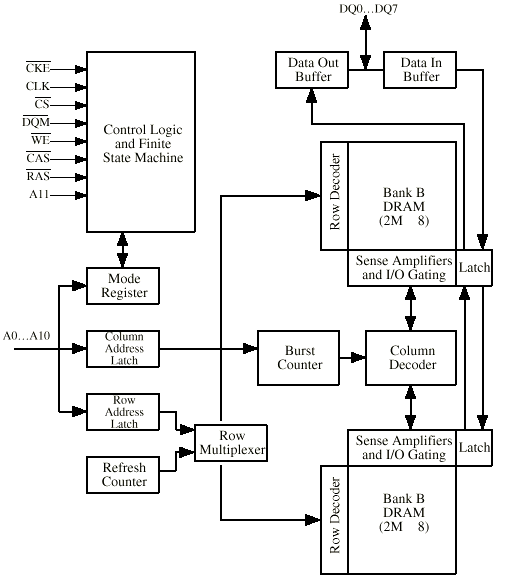 A
Newer RAM Technology (3)
Foreground reading
Check out any other RAM you can find
See Web site:
The RAM Guide
SEKIAN TERIMAKASIH
Disarikan dari berbagai Sumber :






http://ahyad.staff.gunadarma.ac.id/
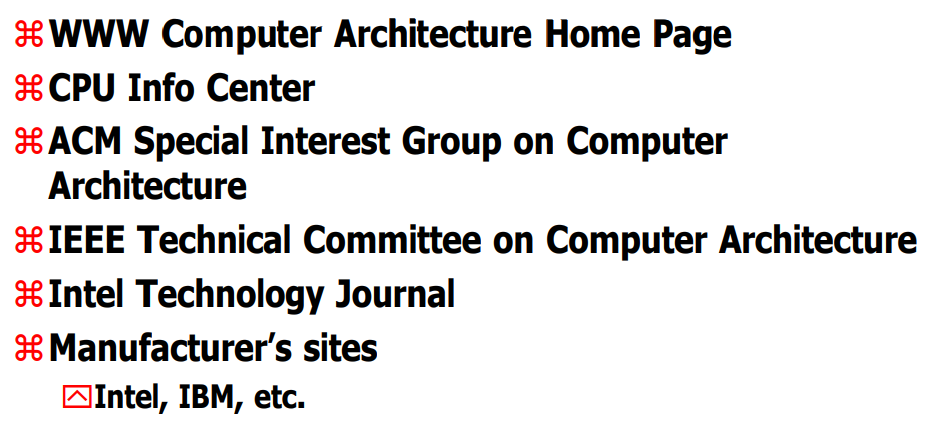